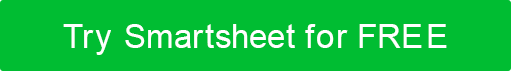 NONPROFIT MARKETING COMMUNICATIONS PLAN TEMPLATE
MARKETING COMMUNICATIONS PLAN
YOUR
LOGO
ORGANIZATION NAME
 
00/00/0000
 
Address
Contact Phone
Web Address
Email Address
MARKETING COMMUNICATIONS PLAN
COMMUNICATIONS GRID
ACTIVITY PLAN
PROJECT REPORT
PLAN SUMMARY